Welcome to the scouts bsa membership kickoff
Freddy Norton
Chair, National Membership and Relationships Committee
Tonight’s topics
Fall Media Campaign
Scouts BSA Middle School Recruitment
Scouts BSA Recruiting Girls
Following Your Council’s Membership Plan
Are you recording this?
Yes!
www.scouting.org/recruitment
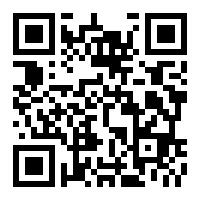 Safety moment
Hali Thompson
Scouts BSA Troop Committee Chair, Troop 175
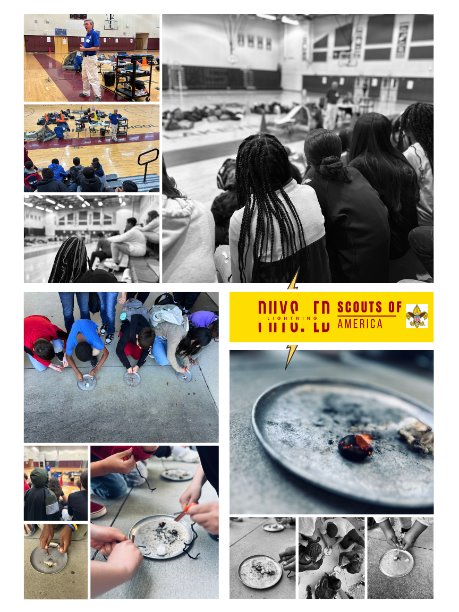 Safety During Recruiting Events
Parking lot lighting
Parking lot monitors
Safe placement of yard signs
Sign placement for visibility
National goal
Freddy Norton
1,015,056 Youth Year-end 2023
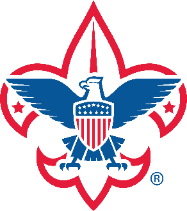 Scouting America 2024 Year-End Goal1,050,000
179,788 to go
Updated 9/1/2024, August 2024 Month-end – Council Membership Tools
Fall Recruitment
Michael Ramsey
SVP and Chief Marketing Officer, Scouting America
Focus Group  Research
INSIGHTS
Positive impressions - they generally associate Scouting with camping, outdoor adventure, leadership and character.
Willingness to volunteer depended on market but was generally low.  But….
Lack of local visibility.
Why had they not joined? They hadn’t been asked!
Fall Campaign
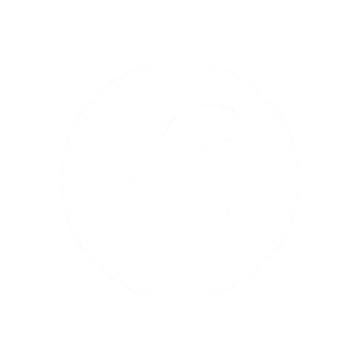 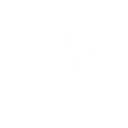 Social / Digital 
Sponsored Search
Influencers
Earned Media
         ... And More
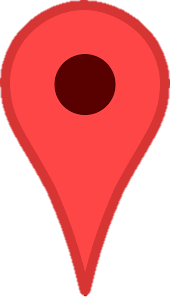 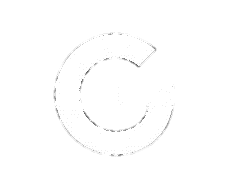 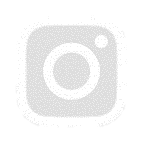 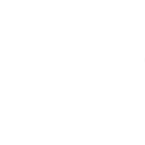 BeAScout.org
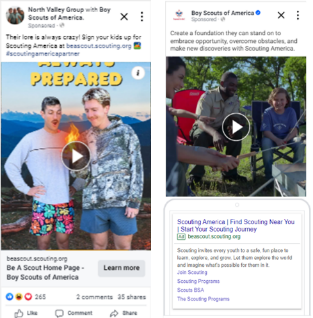 SOCIAL & DIGITAL MEDIAIt’s all about awareness!
3.4 Million Impressions
650K+ Video Views
18% Engagement Rate
45,000 Clicks to BAS.org
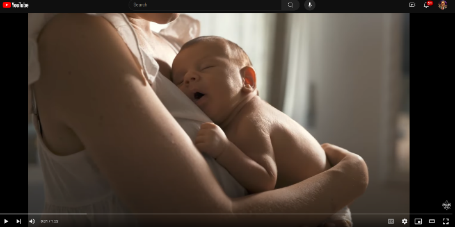 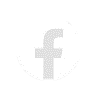 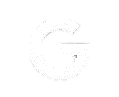 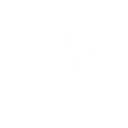 RETARGETING
Activated Last Week.
Metrics to Come.
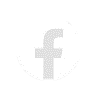 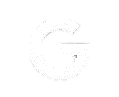 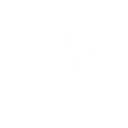 INFLUENCERS
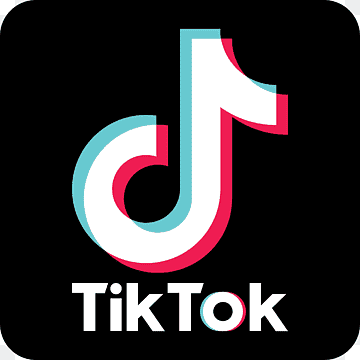 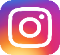 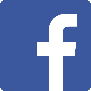 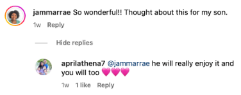 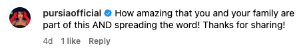 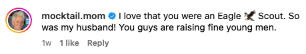 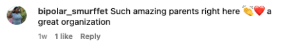 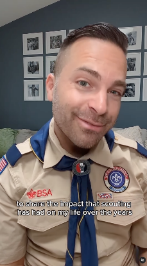 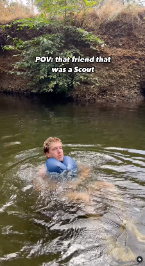 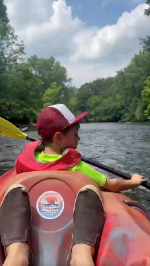 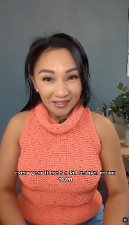 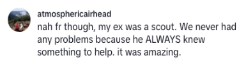 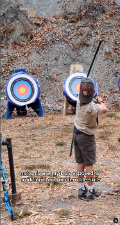 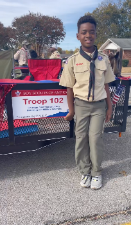 NORTH VALLEY GROUP
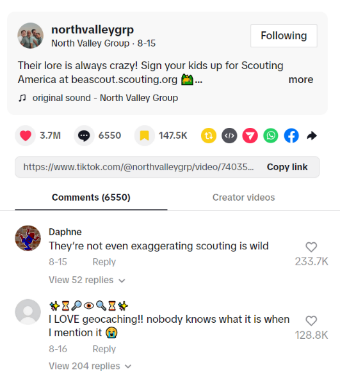 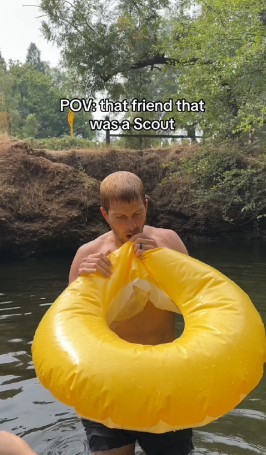 TikTok Continues to outperform all social channels. As a result, we’re adding more content.

On one TikTok post alone:
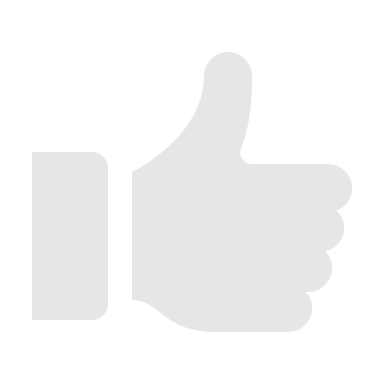 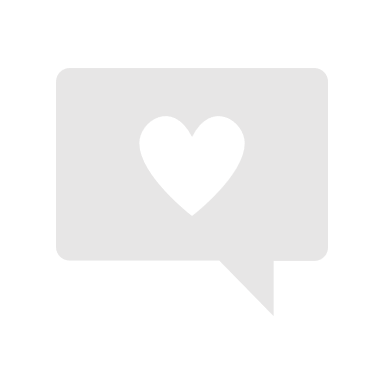 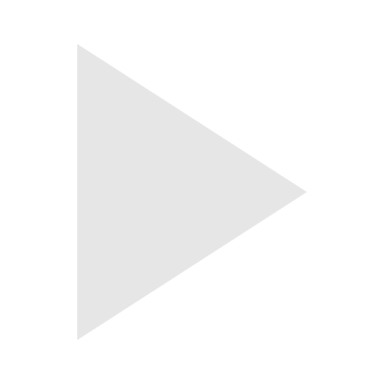 18% engagement rate
6,500+ comments
26.8M 
views
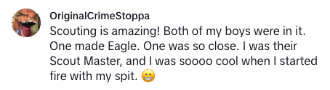 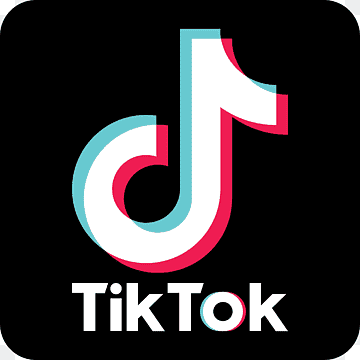 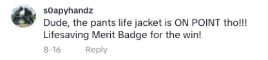 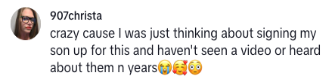 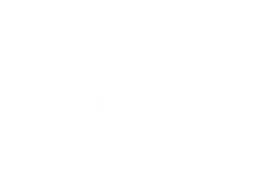 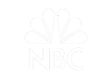 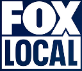 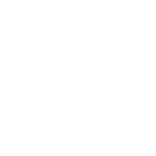 NATIONAL PR
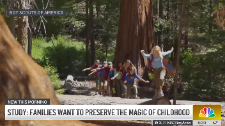 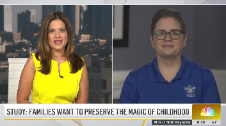 Satellite Media Tour (SMT)
National PR
Experts Speaking to the Value of Scouting for Today’s Parents
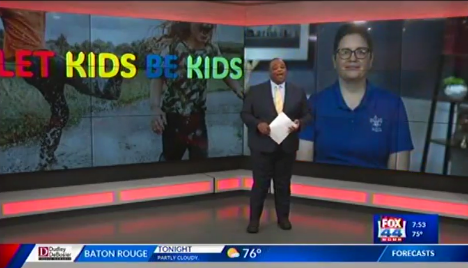 BeAScout.org

49% Increase in Traffic to BeAScout.org Last Week YOY
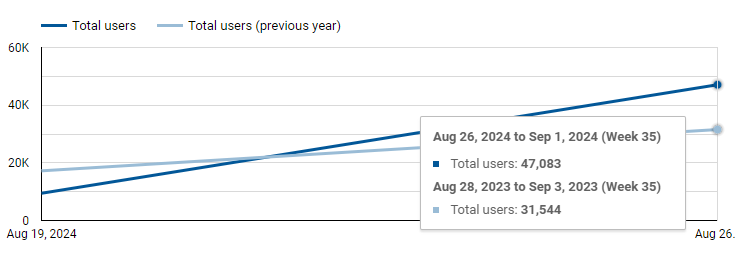 The week of August 25-31, drove the highest volume of web traffic to beascout.org this year. 275% Increase over July.
BeAScout.org

20% Increase in Traffic Over the Past 28 Days
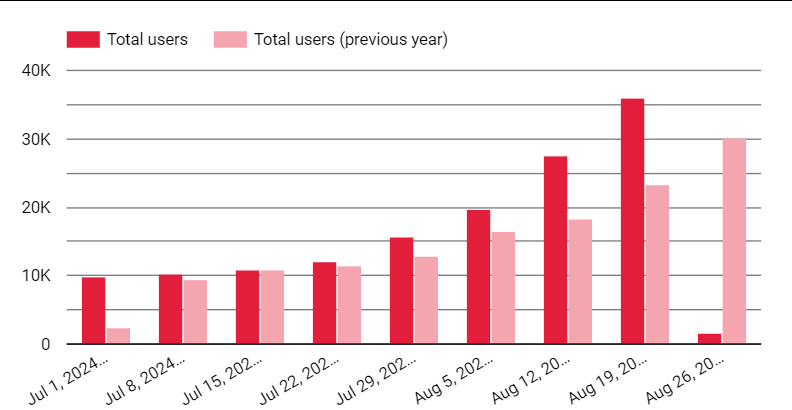 34%
54%
31%
19%
21%
Scouting America Resources
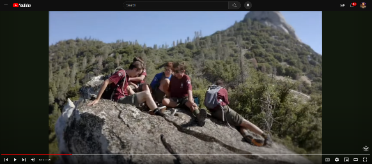 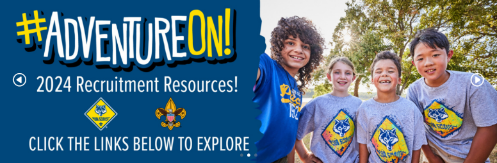 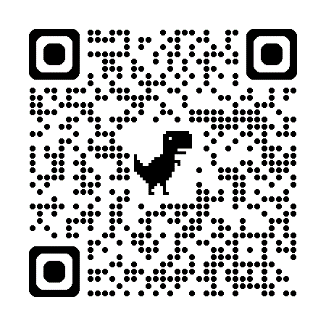 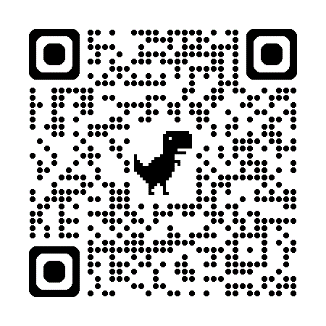 Share: YouTube
Download: Brand Center
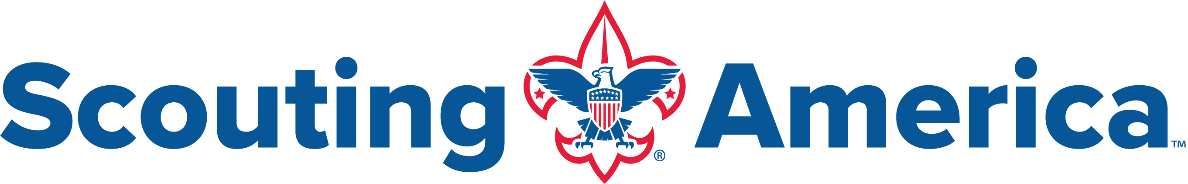 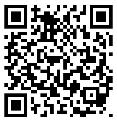 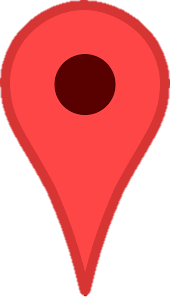 New Families are Going to BEAScout.org
Update Your Unit Pins
Check Those Leads! – A lead means someone wants more info or wants to join! Respond to them quickly!
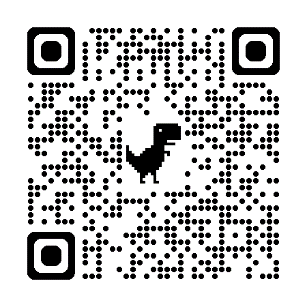 BeAScout Tutorials
middle school recruitment
Chris Crowley
Deputy Scout Executive, Central Florida Council
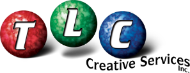 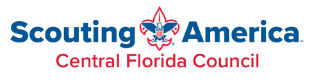 Middle School Recruitment
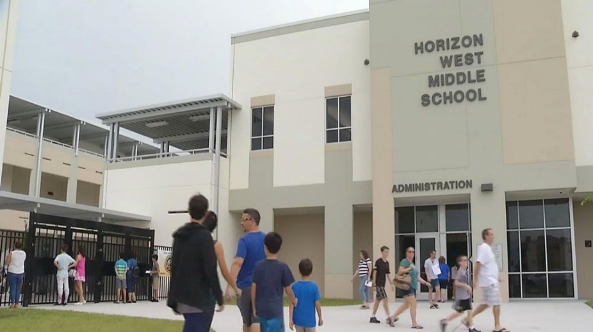 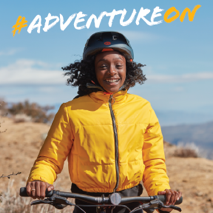 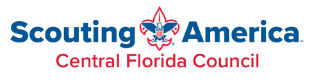 Setting the Stage
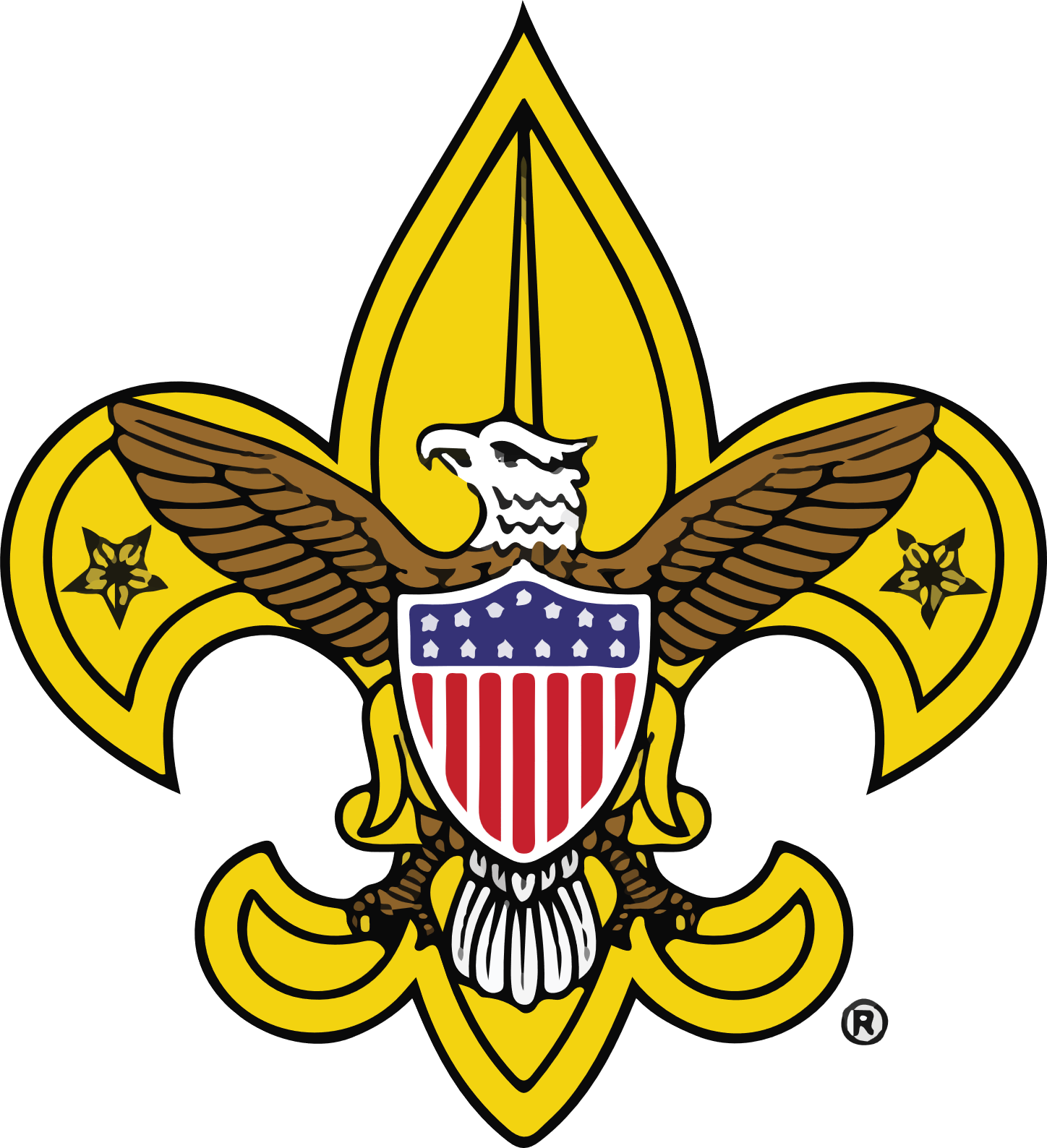 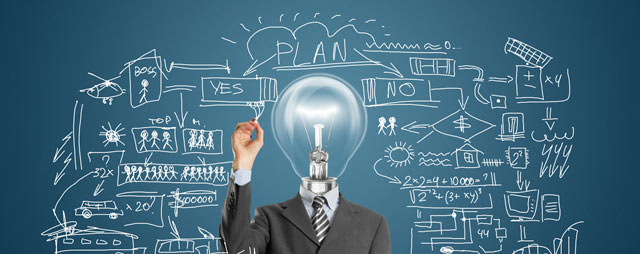 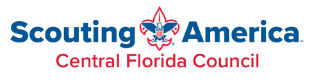 School Relationships
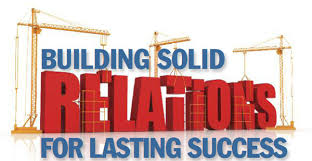 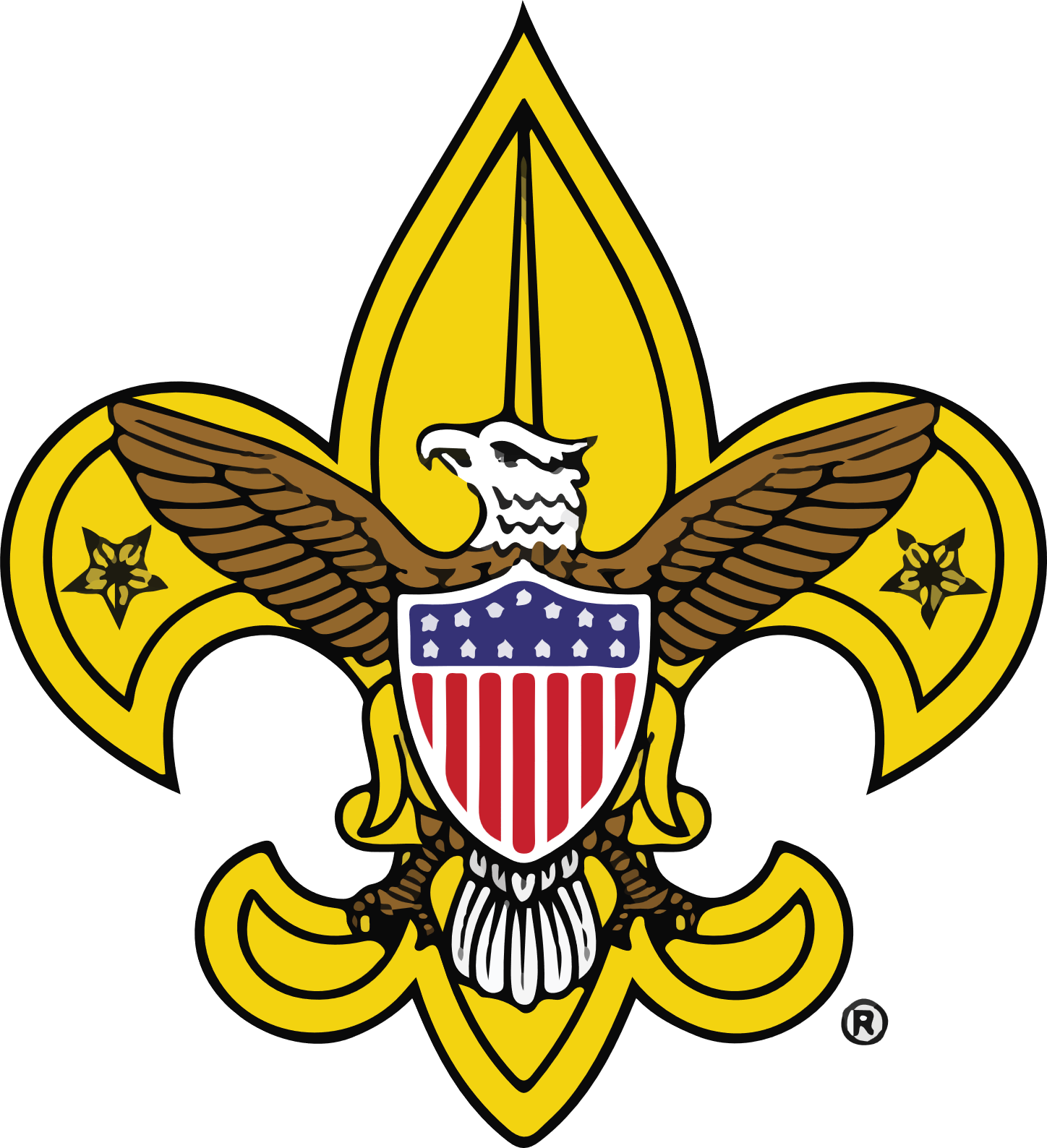 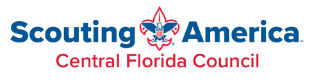 Superintendent Visits
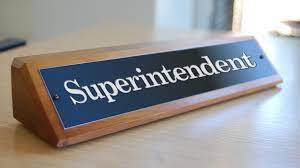 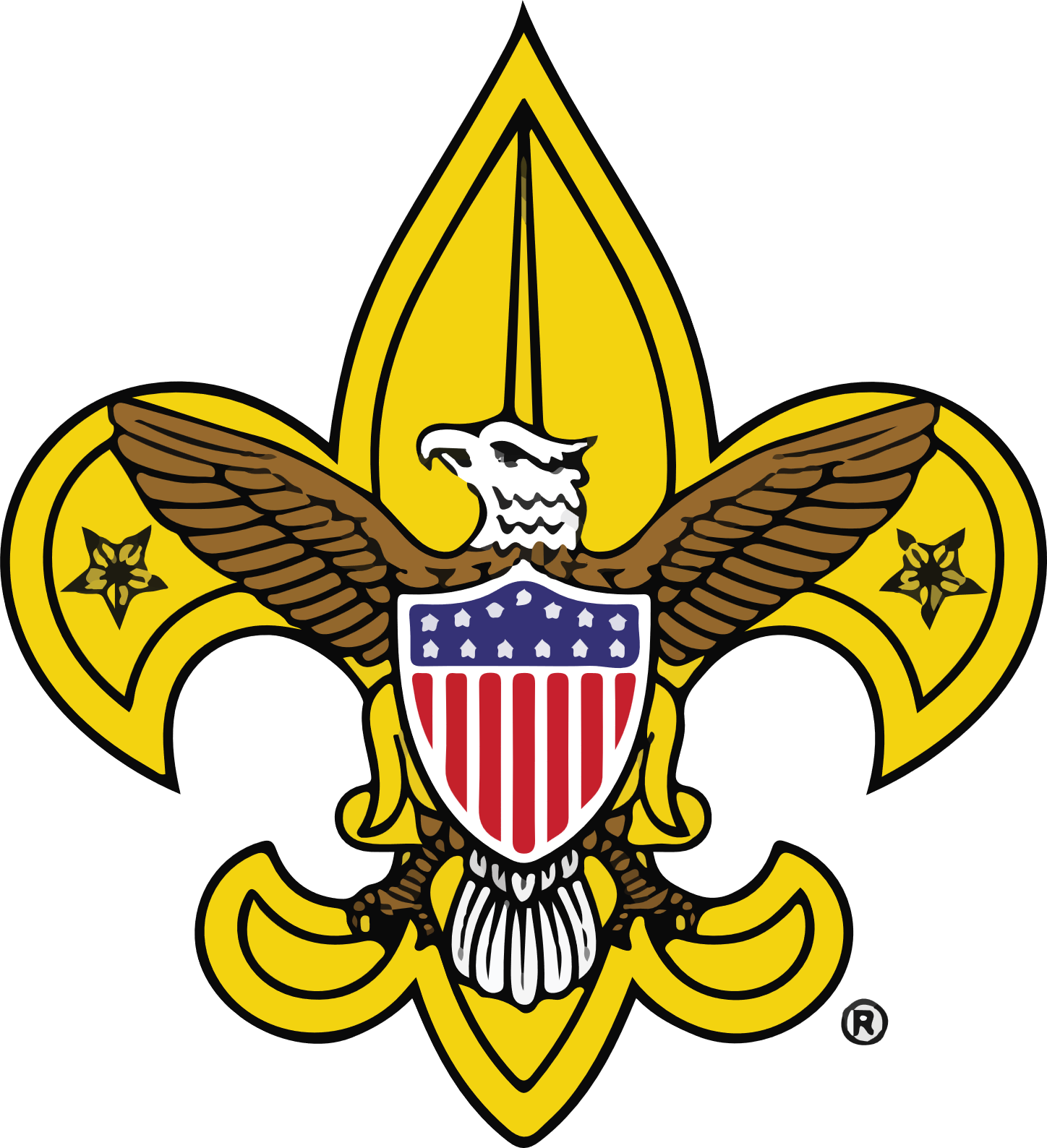 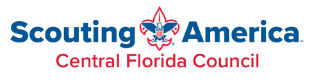 Principal Visits
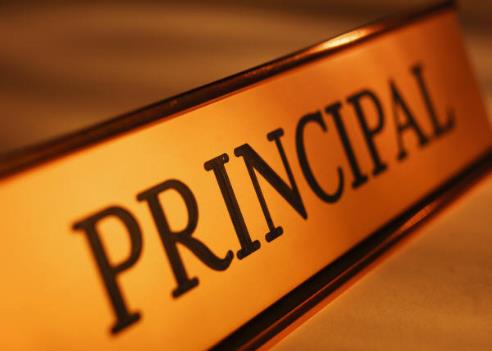 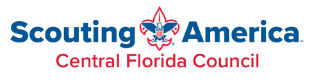 Scoutmaster Visits
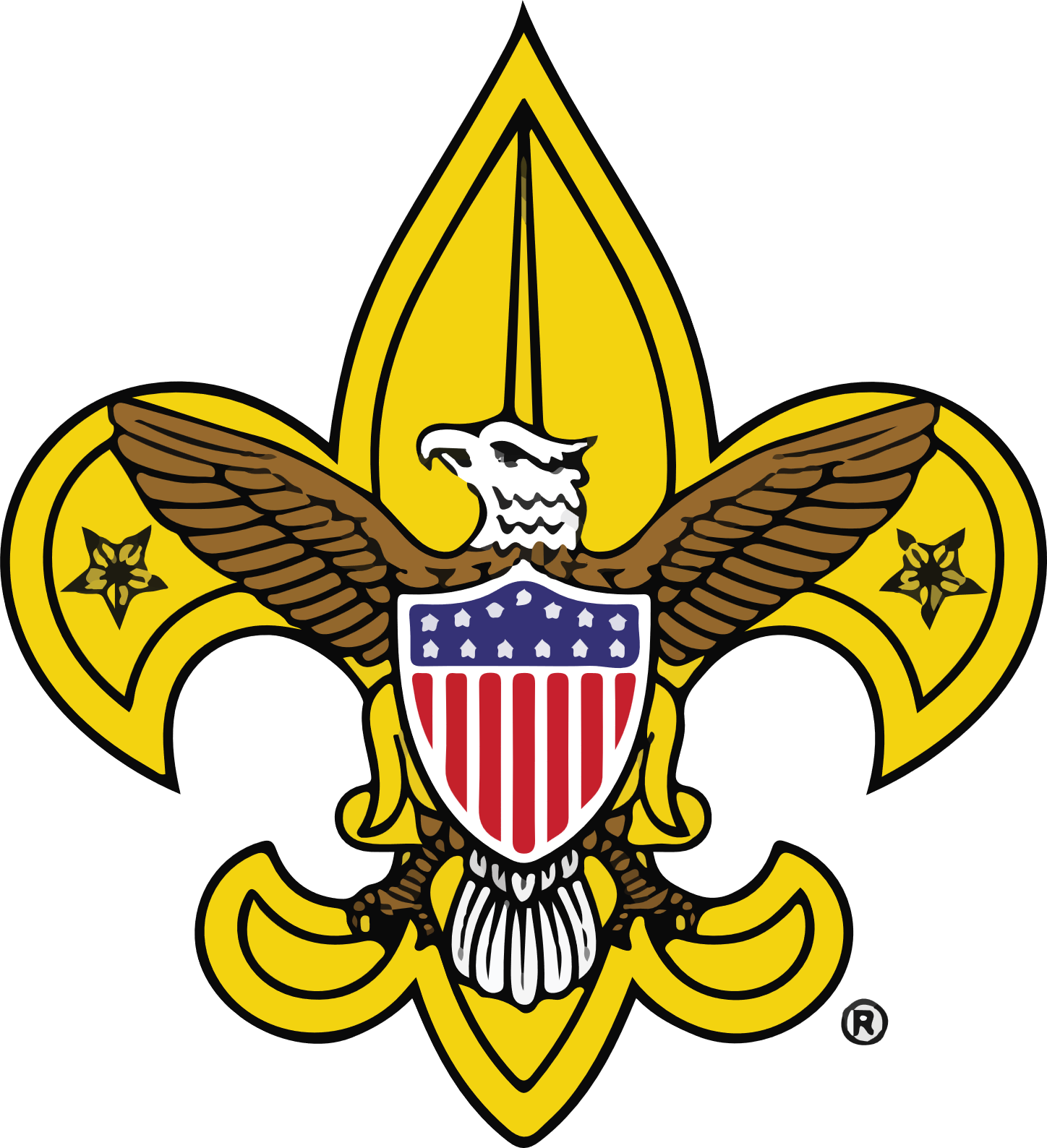 Troop and Pack Partnership
Ben Buckelew
Director of Field Service, Atlanta Area Council
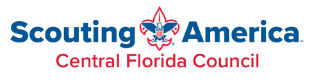 The in-school rally
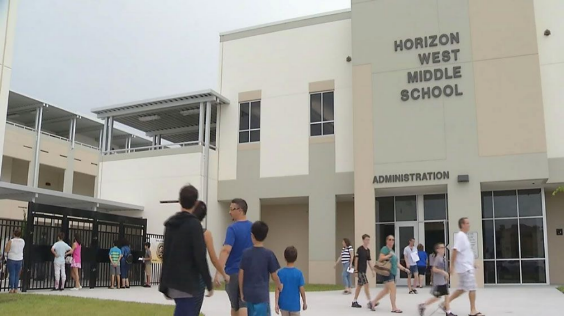 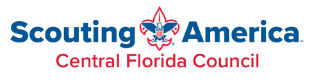 The in-school rally setup
Mock campsite setup with tents, hiking backpacks, kayak, high adventure items, etc.
Area setup to test the fire starter

Each period social study classes come (class by class) to visit the campsite to listen and interact for 12-15 minutes.
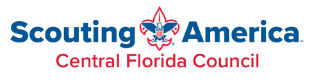 The rally itself
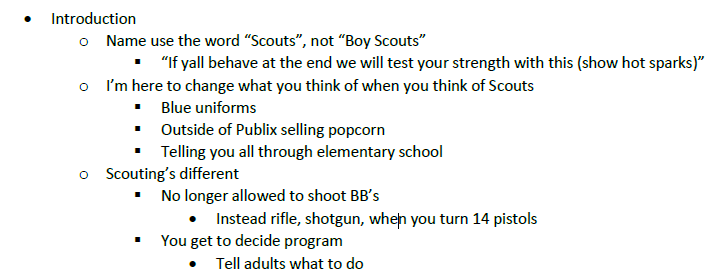 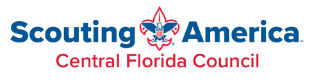 The rally itself
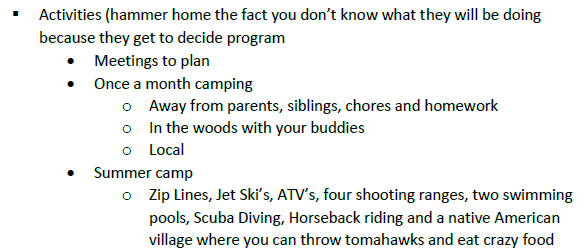 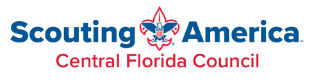 The rally itself
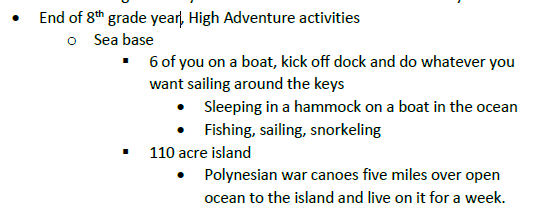 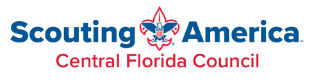 The rally itself
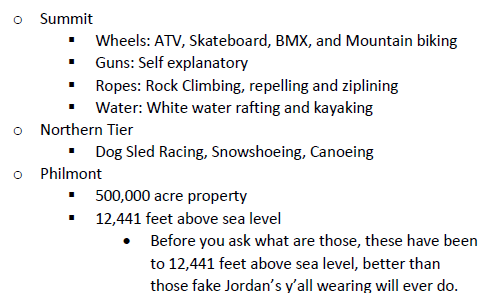 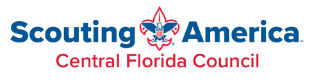 The rally itself
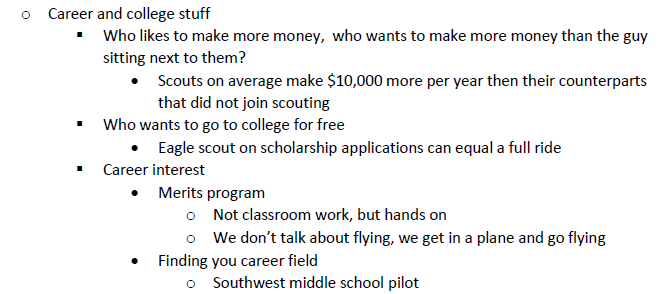 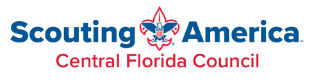 The rally itself
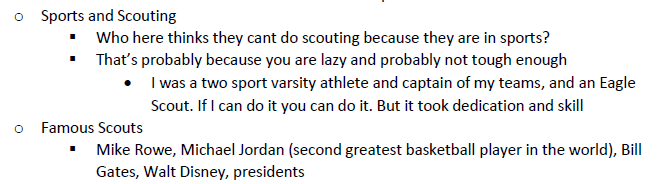 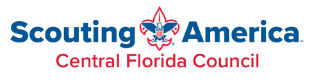 The rally itself
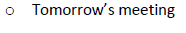 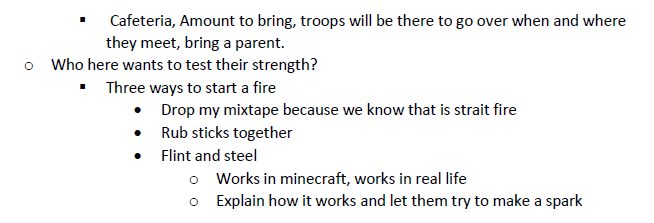 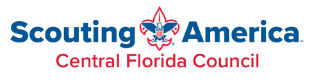 The rally itself
Tomorrow’s meeting
Time, location, bring a parent
Who thinks they are tough and wants to test their strength
Pick a volunteer to try to start a fire using the fire starter
Show after the volunteer
Give out flyers to take home…
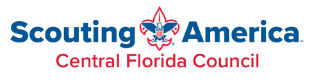 The Flyer
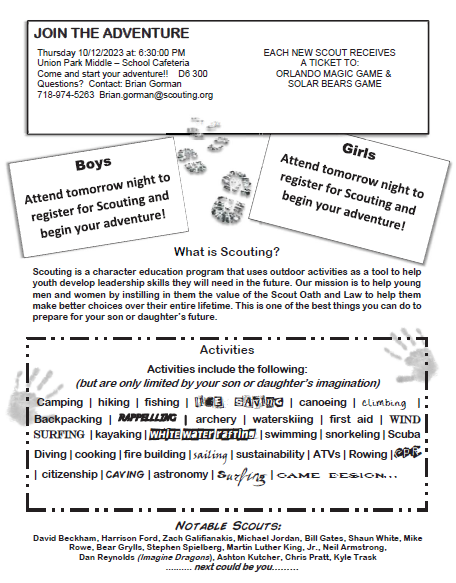 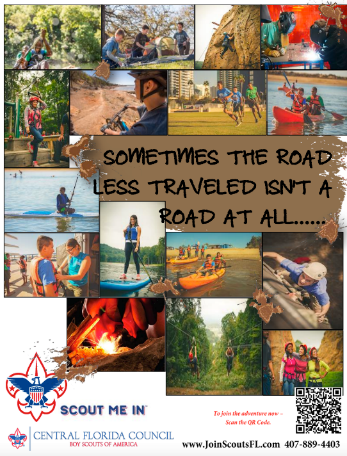 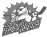 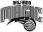 Takes middle schooler or parent to website to gain more information and register online
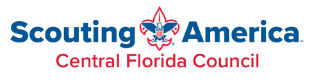 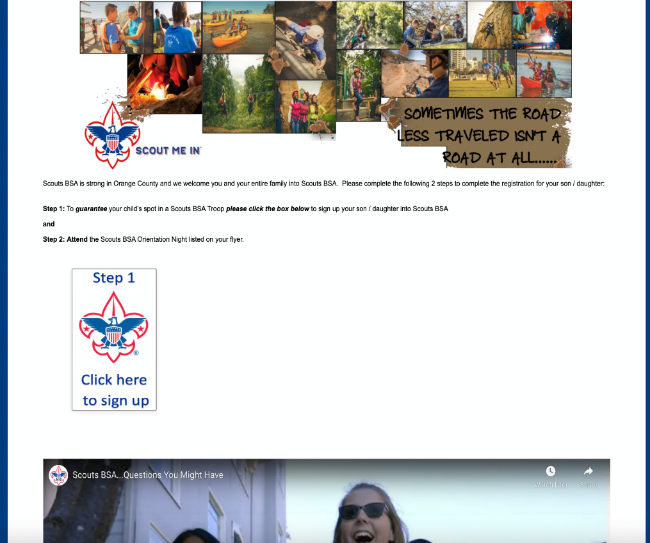 Website
www.JoinScoutsFL.com
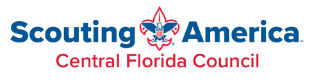 School Night Mechanics
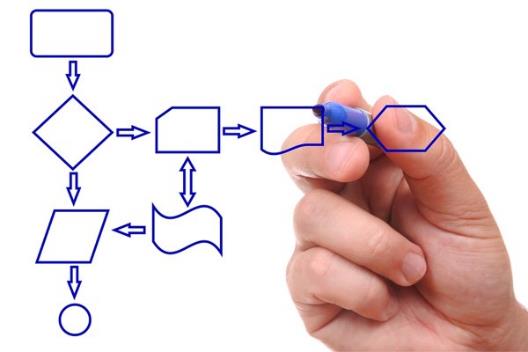 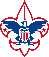 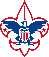 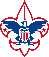 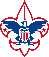 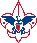 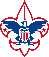 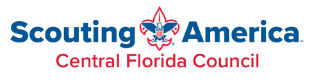 Items to Bring
2 Presenters (One District Executive, One Lead Volunteer 
    from District Membership Team) 
Junior Leaders (SPL’s and ASPL’s) and Adult Leaders from 
     Area Troops
Each Troop will setup a Display Board to highlight their strengths 
Youth Applications 
Change for registration fee 
Popcorn Family Guides 
Orlando Magic Ticket Vouchers
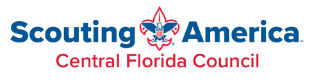 School Night Agenda
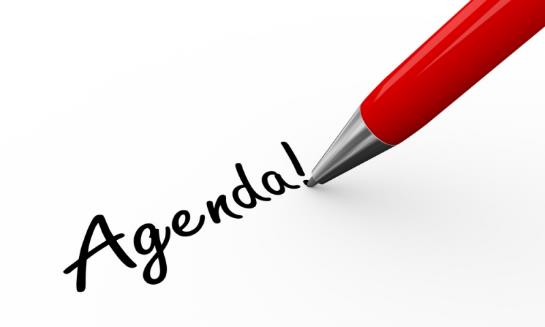 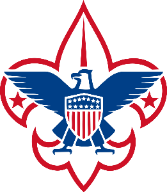 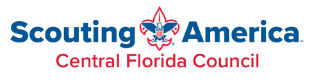 School Night Agenda
6:20pm: Arrive with Lead Volunteer from District Membership Team. 
6:30pm: Junior Leaders and Adult Leaders from Area Troops arrive and begin to 	 setup Display Boards. 
6:35pm: Meet with all Scouts and Scouters and go over Middle School Night plan 	 for evening. 
6:45pm: Junior Leaders are stationed at entrances and doors of Middle School to 	 welcome new families. When families arrive they “check in” and receive 	 youth application and popcorn family guide. 
7:00pm: Open the evening with Opening Ceremony lead by Junior Leaders. 
7:02pm: Lead Volunteer from District Membership Team gives overview 	 of Scouting.
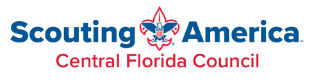 School Night Agenda
7:12pm: Junior Leaders give short overview / highlights of their Troop. 
7:25pm: New families visit Troops at their displays and are instructed once they are 	 ready to complete electronic application or fill out youth application and 	 submit at “check out” area. At this point, once youth application is 	 	 received at “check out” new Scout will receive Orlando Magic Basketball 	 Ticket Voucher and hot spark. 
7:45pm: Lead Volunteer from District Membership Team, District Executive and 	 Adult Leaders from Area Troops meet to debrief and develop action plans 	 for new Scouts.
8:00pm: School Night Ends.
www.JoinScoutsFL.com
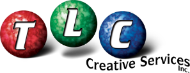 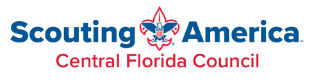 Some Middle School Nights get 50-60 new Scouts in one night!
Growing Scouts BSA Troops for girls with storyshowing
Mike Matzinger
Scoutmaster, Troop 219 / Membership Lead, Council Service Territory 15
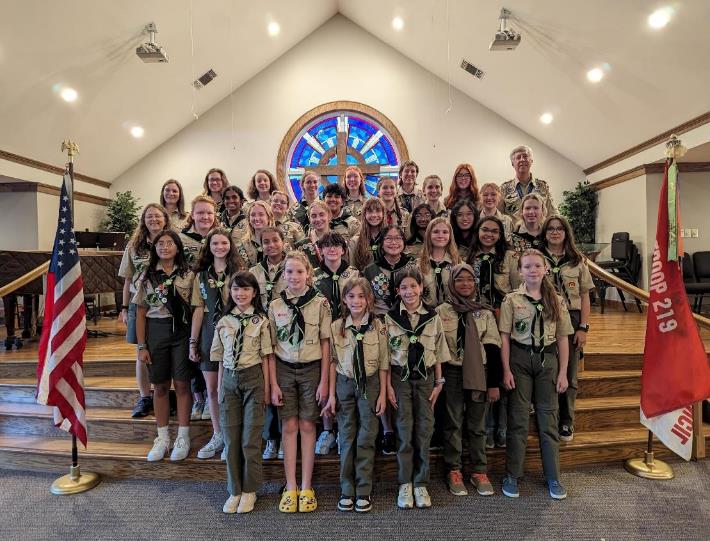 Troop 219
Old North State Council
Greensboro, North Carolina
Every Scout Is A Story
Tens of thousands of Scouts BSA girls = Tens of thousands of stories!

These stories can be fertilizer for membership growth!
 
The key to using stories to grow membership is “STORYSHOWING™” rather than storytelling
Know The Audience
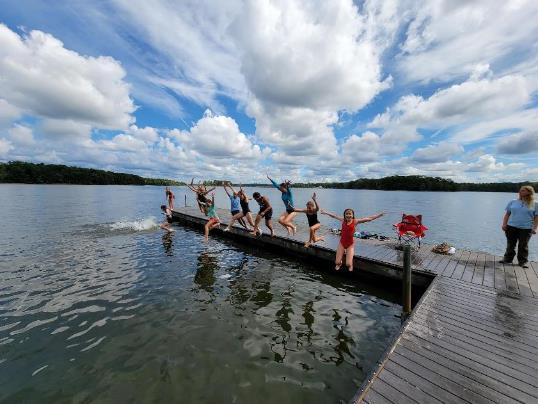 What do girls want?
FUN

Who do they want to have fun with?
FRIENDS

When do they want to have fun with friends?
NOW
In Showing a story ….

Potential Scouts must see themselves having FUN with FRIENDS NOW!
Scouting is a stream of great stories
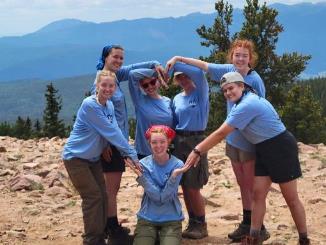 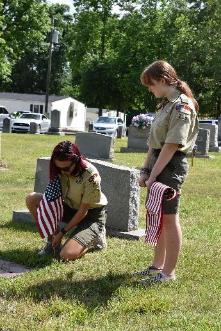 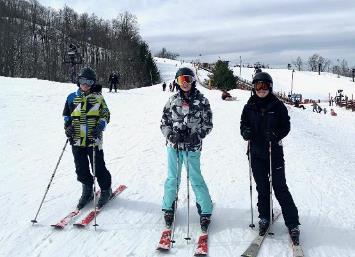 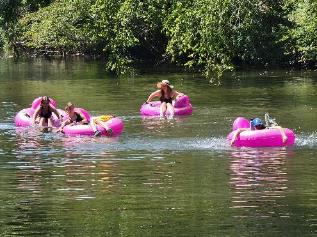 If you’re short on stories ….
MAKE SOME!

If you promise Fun With Friends Now …
DELIVER

Retention is as necessary as inviting is for membership growth
How Do We Show Stories?
Person-to-Person: Scout-to-Scout & Mom-to-Mom
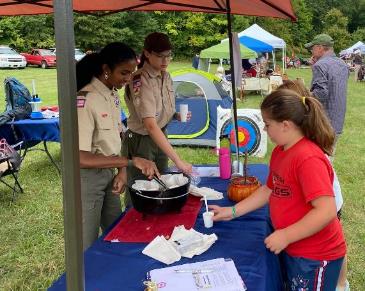 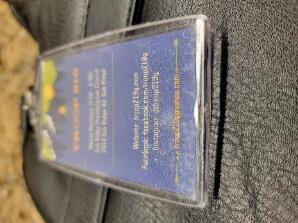 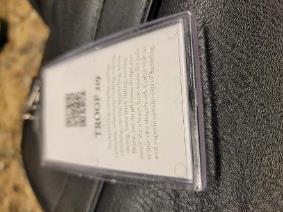 How Do We Show Stories?
Scouting Out Loud
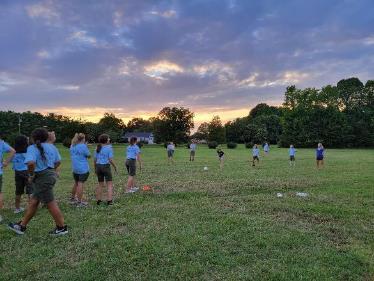 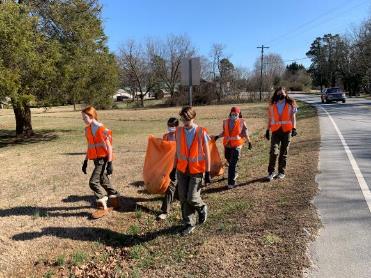 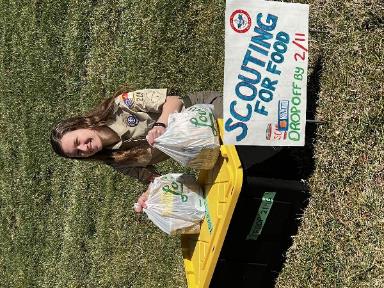 How Do We Show Stories?
Firsthand Experiences
Normal Friend Activities, Scout For A Day, Special Camp-O-Rees
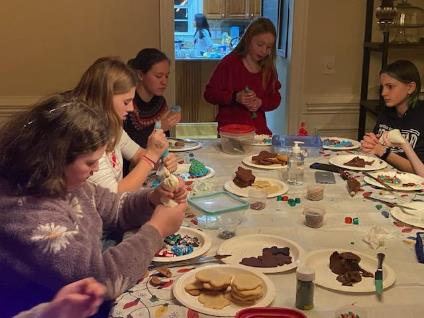 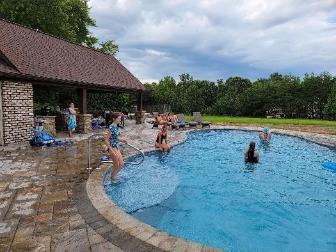 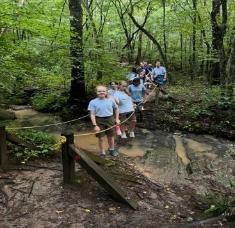 How Do We Show Stories?
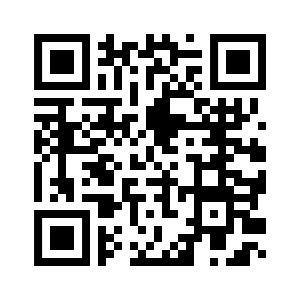 Social and Traditional Media
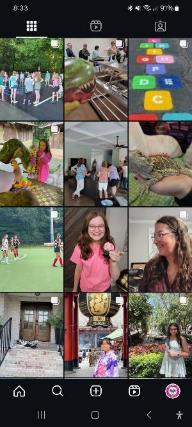 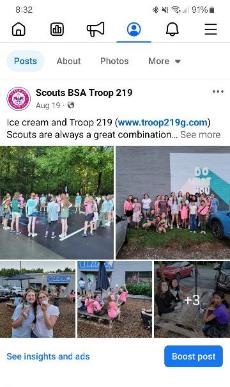 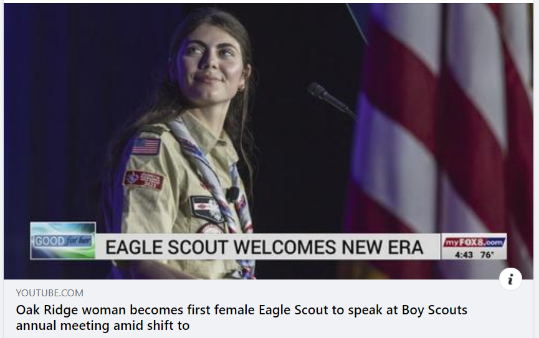 https://www.youtube.com/watch?v=Ul7YARRBBNE
STORYSHOW THE GREAT STORIES OF SCOUTING
Everyone is responsible for growing Scouting
A culture of inviting and retaining must be a focus
More Scouts = more stories
More Stories = more scouts
Following your council’s membership plan
Ron Timmons
Director, Council Services, Scouting America
Closing thoughts
Freddy Norton